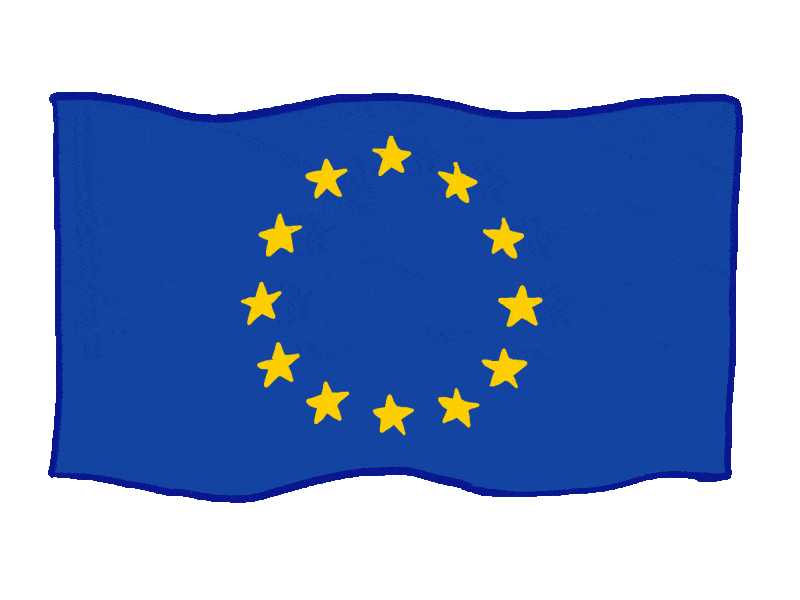 Der Euro
Europa und der Euro
Gliederung
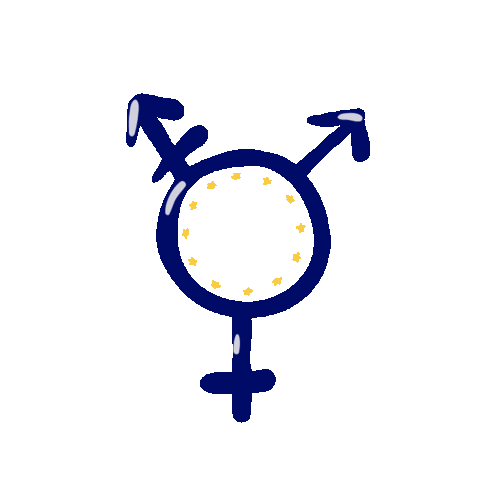 EU
Geschichte
Euro
Die Banknoten 
Diskussionsfrage
Was ist die EU?
Die Europäische Union ist eine Vereinigung von 25 Staaten. 
Die EU ist nicht Europa!!
Die Mitgliedsländer behalten ihre eigene Regierung, 
aber sie müssen sich besonders wirtschaftlich an die 
anderen EU-Länder anpassen.
Sie versucht für Probleme friedliche Lösungen zu finden, mit denen 
alle Mitgliedsländer einverstanden sind.
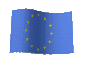 Aufgaben der EU
Landwirtschaft
Verbraucherschutz
Wettbewerbsrecht
Regionale- 
      Strukturpolitik
Sozialpolitik
Bildungspolitik
Umweltpolitik
Zoll- u. Handelspolitik
Außenpolitik
Entwicklungshilfe
Hat die EU eine eigene Regierung?
Die europäische Kommission:

Der europäische Rat:

Das europäische Parlament:
REGIERUNG
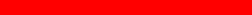 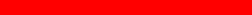 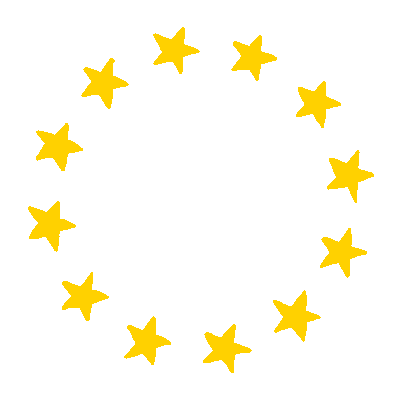 Europäische Union
• Einwohner: 446,6Mio.
• Fläche: 3977304 km²
• Die Gründungsmitglieder 
  von 1957 sind: 
	,
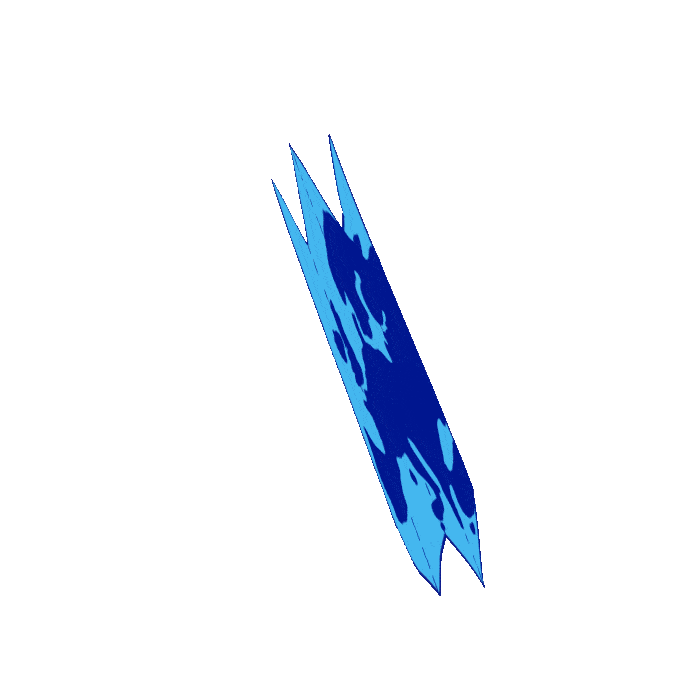 Belgien, 
Deutschland, 
Frankreich, 
Italien, 
Luxemburg, 
Niederlanden
Wie ist die EU entstanden
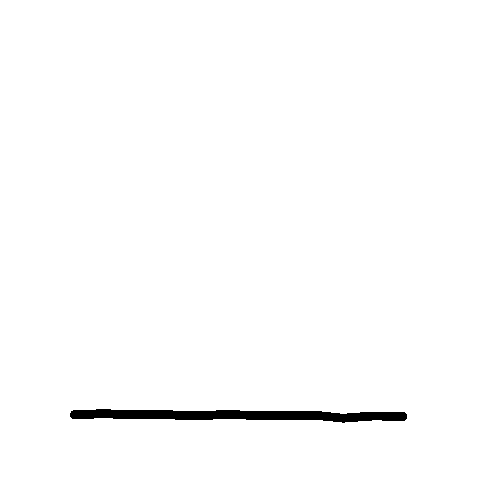 1951:In Paris wird die EGKS gegründet

1957:Die EWG entsteht

1967:Die EG entsteht

1973-1986:Erweiterung der EG

1993:Die EG wird zur EU

1995: Betritt von Finnland, Österreich und Schweden.
 
2002: Der Euro ist als Bargeld im Einsatz

2004: Osterweiterung
EU- Osterweiterung
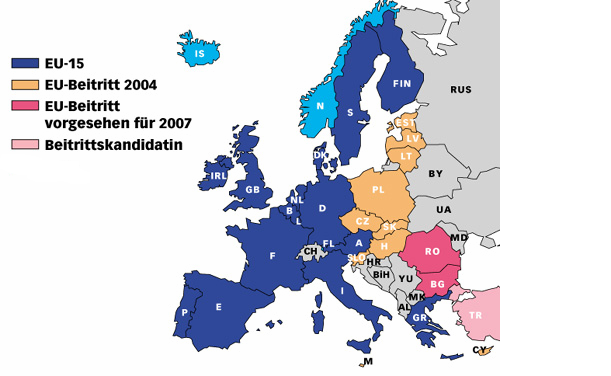 Allgemein
Zahlungsmittel
Seit 1. Januar 1999 als Buchungswährung
Seit 1. Januar 2002 offizielles Zahlungsmittel
zweitgrößte Wirtschaftszone der Welt 
Abkürzung : €
1 Euro = 100 Cent
Acht verschiedene Euro-Münzen
Sieben verschiedene Euro-Scheine
Geschichte
Ursprung des Euros lag in der Gründung der Europäischen Gemeinschaft 1957
	Ziel: Koordinierung der Wirtschafts- und 			    Währungspolitik
		    und Schaffung eines Gemeinsamen Marktes
	Ziel:  Einführung einer gemeinsamen Währung 	      bis 1980

Einführung der ECU (European Currency Unit)
	ECU = Vorläufer des Euros und eine Verrechnungseinheit
Geschichte
Gründung des „Ausschuss zur Prüfung der Wirtschaft- und Währungsunion „
	Aufgabe: Bearbeitung eines Berichtes, der die Europäischen Wirtschafts- und Währungsunion in drei Stufen schafft.


Beschließung der Einführung der Wirtschafts- und Währungsunion (1989) in drei Stufen
Geschichte
Dezember 1995: Beschluss der EU-Staaten für eine Einführung einer gemeinsamen Währung in Januar 1999

Die dritte Stufe tritt ein -> Entscheidung über die Teilnehmer an der Währungsunion / Einrichtung der Europäischen Zentralbank

4. Januar 1999 wurde der Euro als Buchgeld in elf europäischen Ländern eingeführt

Seit 1. Januar 2002 gültiges Zahlungsmittel in zwölf europäischen Ländern
Verbreitung
Momentan haben 18 Länder den Euro

Davon sind 13 Länder Mitglied der EU

+ weiter Nicht-EU-Länder

12 weitere Länder sind vorgesehen

Weiter 18 Staaten besitzen ein festen Umrechnungskurs
Euroländer
Momentanen Euroländer:
Belgien
Deutschland
Finnland
Frankreich
Griechenland
Irland
Italien
Luxemburg
Niederlande
Österreich
Portugal
Slowenien
Spanien
Nicht-EU-Ländermit eigenen Euromünzen:
Monaco
San Marino
Vatikan
Liechtenstein
Andorra

Geplante Euroländer:
Bulgarien
Estland
Lettland
Litauen
Malta
Polen
Rumänien
  Schweden
  Slowakei
  Tschechien
  Ungarn
  Zypern
Die Banknoten
Banknoten:
Sieben Banknoten (5-, 10-, 20-, 50-, 100-, 200- und 500- Euro- Schein)

In allen Länder identisch

Thema der Motive: Zeitalter und Baustile in Europa

Vorderseite zeigt immer ein Fenster

Rückseite eine Brücke
Motive der Euro-Scheine
5-Euro-Schein: Klassik
10-Euro-Schein: Romantik
20-Euro-Schein: Gotik
50-Euro-Schein: Renaissance
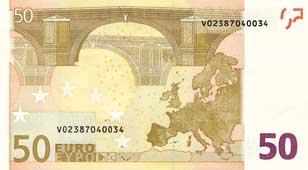 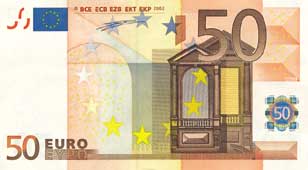 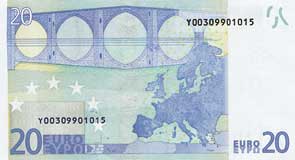 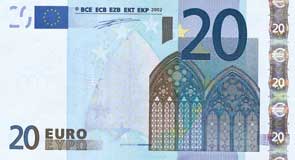 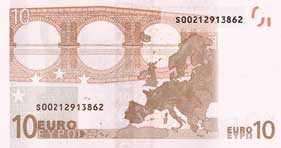 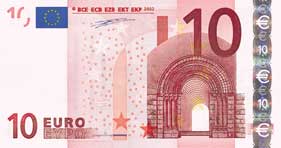 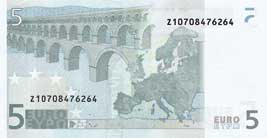 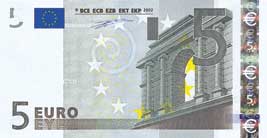 Motive der Euro-Scheine
100-Euro-Schein: Barock und Rokoko 
200-Euro-Schein: Eisen und 						Glasarchitektur
500-Euro-Schein: Moderne Architektur
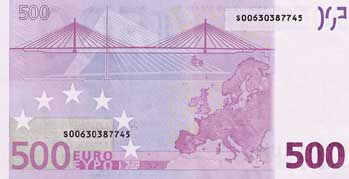 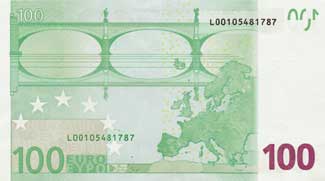 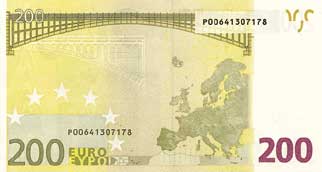 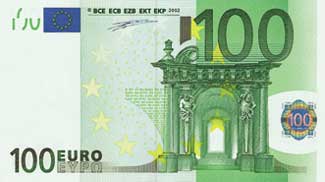 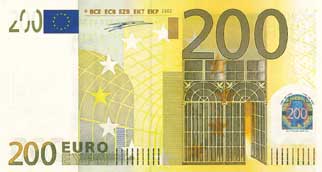 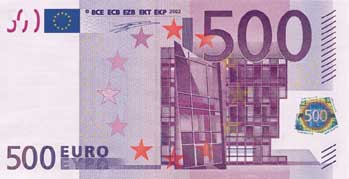 Sicherheitsmerkmale
Grundmerkmale:
Papier besteht aus reine stärkefreie Baumwolle
Die Stärkefreiheit kann mit bestimmte Prüfstiften nachgewiesen werden
Wasserzeichen
Sicherheitsfaden
Ertastbare Bildelemente
Durchsichtsregister
Mikroschrift
Bunte Fasern, die nur unter UV-Licht sichtbar werden
Spezielle Sicherheitsmerkmale:
Bei 5-, 10- & 20 Euroscheine:
Spezial-Folienstreifen mit Hologramm (Wechselt von Euro Symbol zum Wert)
Perlglanzstreifen

Bei 50-, 100-, 200- & 500- 
Euroscheine: 
Spezial-Folienstreifen mit Hologramm (Wechselt von Architekturmotiv zur Wertzahl)
Farbwechsel der großen Wertzahl
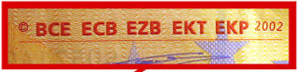 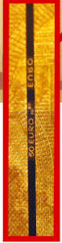 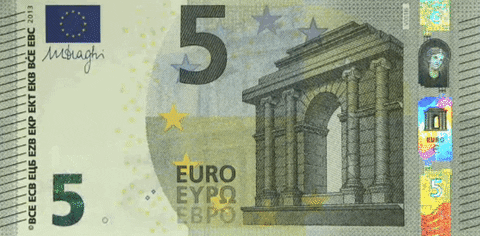 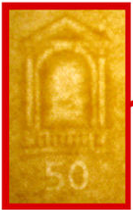 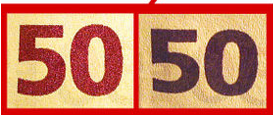 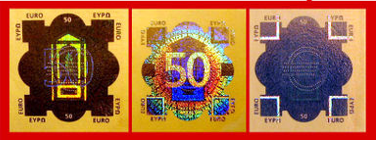 Die Münzen
Acht Euro-Münzen (1, 2, 5, 10, 20 und 50 Cent, sowie der 1 und 2 Euro)
Die Vorderseite ist identisch, 
Seit 2007 geändert 
Vorderseite zeigt Wert der Münze sowie 12 Sterne 
1-, 2- und 5 Cent ist zusätzlich die Welt abgebildet
Die anderen Münzen zeigen die EU-Mitglieder
Die 1- und 2-Euro Münze besteht aus zwei Legierungen 
Rückseite zeigt ein nationales Motiv, das Jahr der Prägung und zwölf Sterne
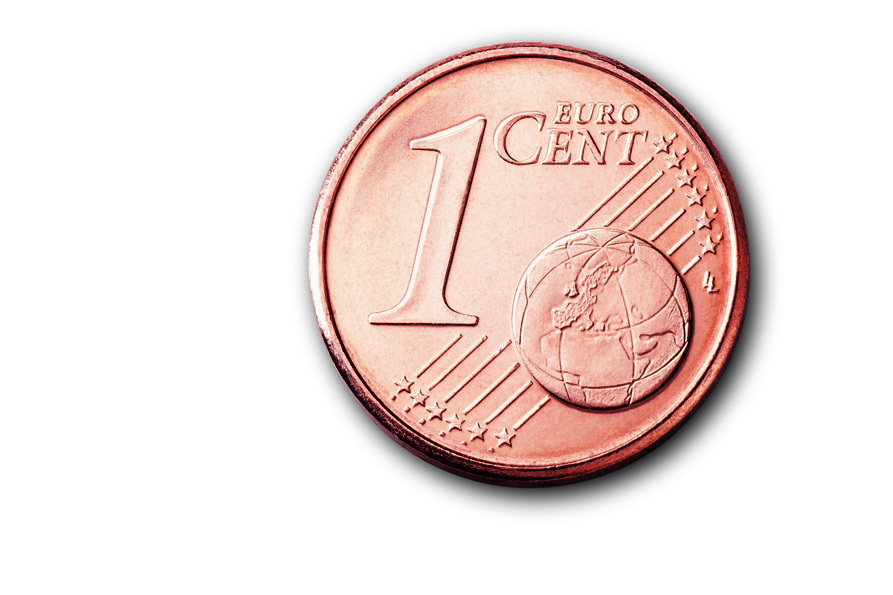 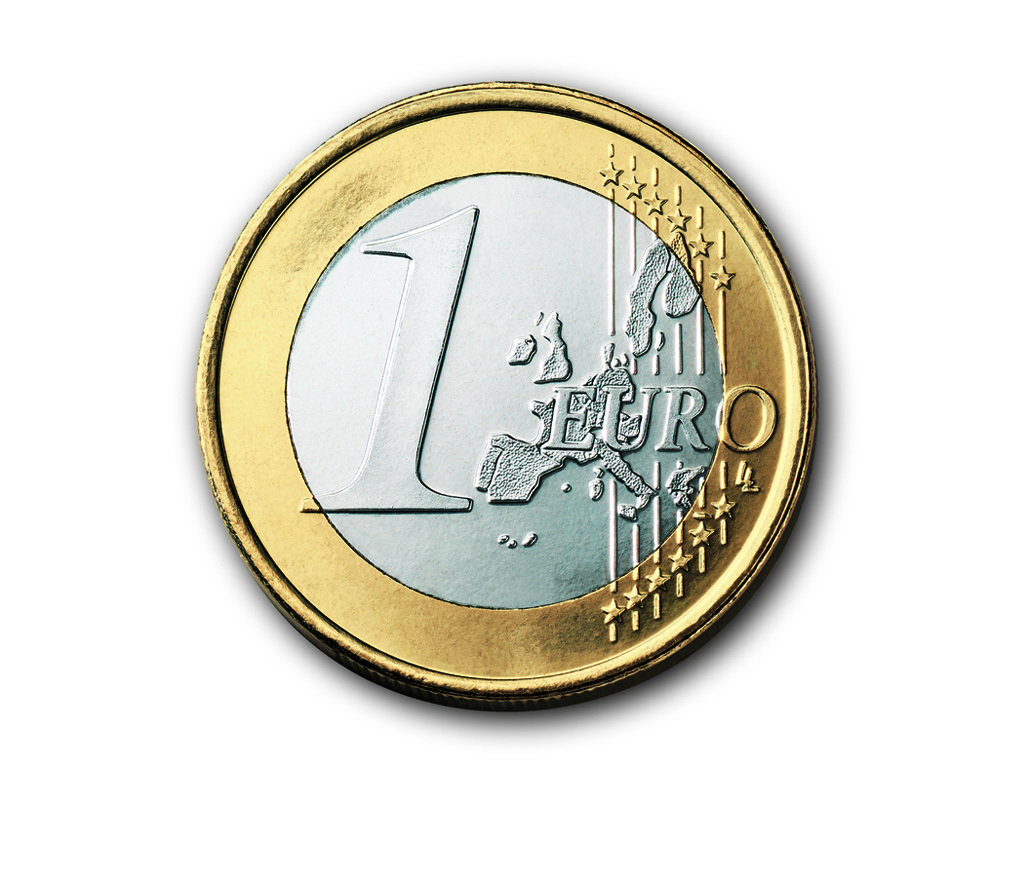 Diskussionsfrage
Ist der Euro eine bessere Währung als die D-Mark - hinsichtlich des täglichen Lebens aber auch der europäischen Union?
Die Änderung der Vorderseite
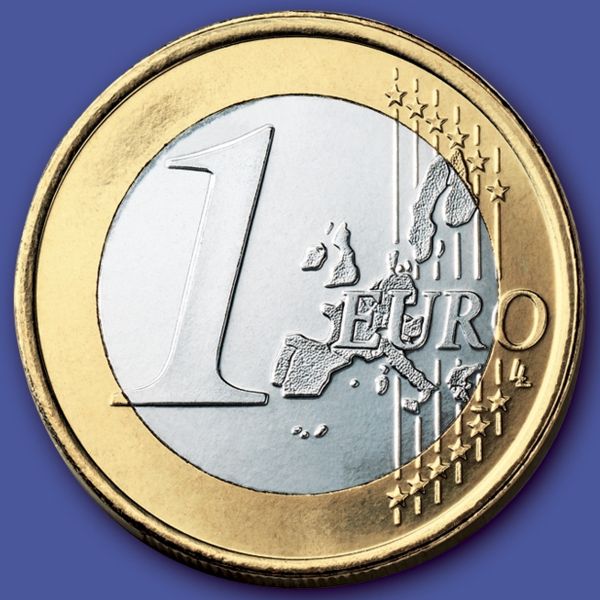 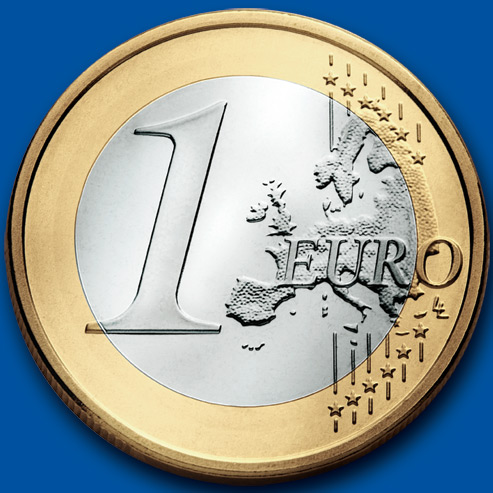 Gestaltung der Vorderseite von 1999
Gestaltung der Vorderseite von 2007
Quellenangabe
http://www.ecb.int/bc/euro/coins/impaired/html/index.de.html
http://www.blog.lhg-erlangen-nuernberg.de/wp-content/uploads/2006/11/500-euro-scheine.jpg
http://www.eu-info.de/static/common/wfimage/25ce6b4b3c0f45b28f87c2d4f411d46e.jpg
http://www.oenb.at/de/img/collage_muenzen_3__tcm14-40669.jpg
http://de.wikipedia.org/wiki/Euro#Euro-Bargeld
www.sparkasse.de/services/euro/die_geschichte_des_euro.html 
http://www.bundesregierung.de/Content/DE/EMagazines/economy/036/Medien/euro-scheine,property=poster.jpg
http://www.schulmodell.de/programme/euro/euroschein.htm
http://www.bundesbank.de/bargeld/bargeld_banknoten.php